FIN 470: Financial Analysis in Excel
Topic 4.2: Time Series Forecasting II
Larry Schrenk, Instructor
The slides for this course are adapted from: Timothy R. Mayes, Financial Analysis with Microsoft Excel, 9th Edition. © 2021 Cengage. All Rights Reserved.
Overview
What is Time Series Forecasting?
Time Series Decomposition
Exponential Smoothing Methods
Time Series Using Regression
3. Exponential Smoothing Methods
Exponential Smoothing Methods
Greater weight on more recent data (declining exponentially)
For Stationary Data (No Trend/Seasonality)
Simple Exponential Smoothing (SES)
Holt’s Linear Trend Exponential Smoothing Model (LES)
For Data with a Trend and Seasonality
Holt-Winters Additive Seasonal Model (HWAS)
Holt-Winters Multiplicative Seasonal Model (HWMS)
Excel’s Built-In ETS Function (ETS)
Simple Exponential Smoothing (SES)
Forecast next period from previous period’s actual and forecast value:
Forecast value (t+1) = Prior forecast value (t) plus fraction (a) of previous forecast error
Second term is correction factor; a is smoothing parameter
Not appropriate for data with trend
Use Solver to find optimal α
Holt’s Linear Trend Exponential Smoothing Model (LES)
L E S allows for estimate of 1) level and 2) trend
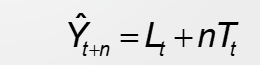 Where:
		Lt = level
		Tt = trend
		α = smoothing constant for level
		β = smoothing constant for trend
		n = number of periods ahead

Use Solver to find optimal values for α and β
Holt-Winters Additive Seasonal Model (HWAS)
H W A S is like LES except 
Additive model
Level is adjusted for seasonality, and 
Third smoothing parameter to account for seasonality
Holt-Winters Multiplicative Seasonal Model (HWMS)
H W M S is multiplicative version of H W A S
Use Solver to find optimal values for α, β, and γ
Excel’s ETS Model
ETZ (error, trend, seasonal) forecasting model is more advanced version of HWAS
FORECAST.ETS(Target_Date, Values, Timeline, Seasonality, Data_Completion, Aggregation)
User-interface (Not available on the Mac)
	Data tab > Forecast Sheet
Select Data tab
Click Forecast Sheet button, and 
Set the options to get a forecast sheet
4. Time Series Using Regression
Time Series Forecasting Using Regression Analysis
Use regression to forecast time series with time trend and seasonality

For seasonality, use dummy variables for each quarter
Use three dummy variables
All dummy variables zero indicates Q4
Seasonal Dummy Variables
X2,t  = 1; X3,t  = 0; X4,t = 0 	indicates Q1

X2,t  = 0; X3,t  = 1; X4,t = 0 	indicates Q2

X2,t  = 0; X3,t  = 0; X4,t = 1 	indicates Q3

X2,t  = 0; X3,t  = 0; X4,t = 0 	indicates Q4

Binary Variables (= 0 or 1) for Categorical Data
Regression with Trend
Dependent variable is sales; single independent variable is time 
Slope of regression line is trend 
Forecast for the next period’s sales is given by:
Where: 
	Salest = Sales at t
	X1,t = time period
	α = intercept
	β = slope (trend), and
	    =random error in period t
After parameters determined by regression, use equation to forecast sales in later periods
Regression with Trend and Seasonality
Add seasonality to regression by adding (dummy) variables for quarters:
Where:
		X1,t = time period
		X2,t, X3,t and X4,t  = seasonal dummy variables

For forecast, plug in period number and dummy variables values
Results not as good as the other models
Variables
Yt = Actual Value at t
   = Forecast value at t
    = Average value of range 1 of Y’s
St = Seasonal Factor at t
Lt = Level at t
It = Irregular Factor at t
   = Error Term, 
α = Smoothing Constant for Level
β = Smoothing Constant for Trend
γ = Smoothing Constant for Seasonality
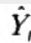 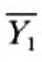 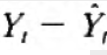 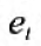 Models
Decomposition
Simple Exponential Smoothing (SES)
Holt’s Linear Trend Exponential Smoothing Model (LES)
Holt-Winters Additive Seasonal Model (HWAS)
Holt-Winters Multiplicative Seasonal Model (HWMS)
Holt-Winters Additive Seasonal Model (HWAS) (Using ETS)
Regression Analysis (with Trend)
Regression Analysis (with Trend and Seasonality
(Underlining indicates a model we will do in Excel and for which you are responsible of the Assignment.)